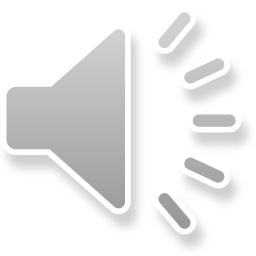 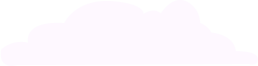 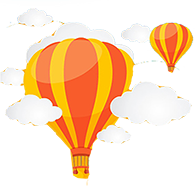 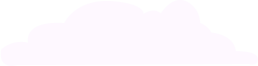 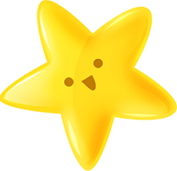 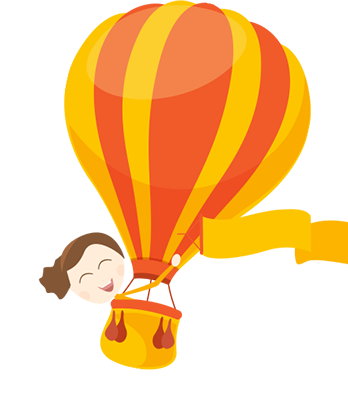 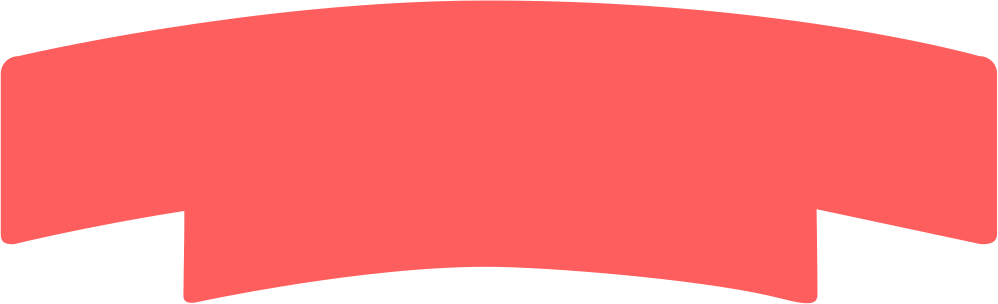 Khởi động
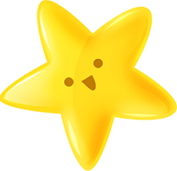 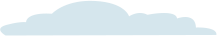 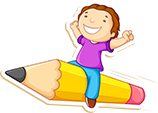 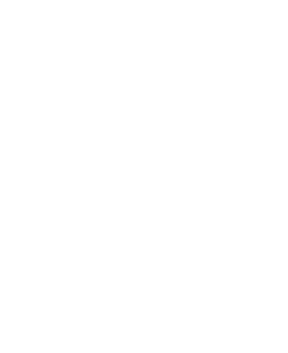 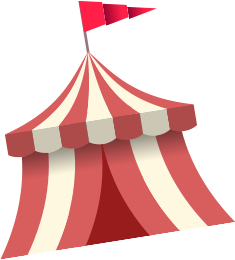 Giáo viên: Phan Thị Thuận
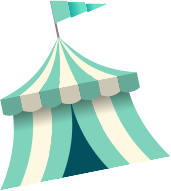 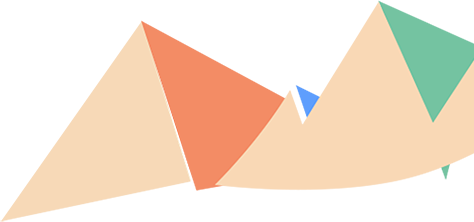 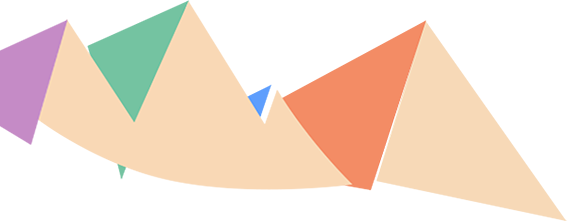 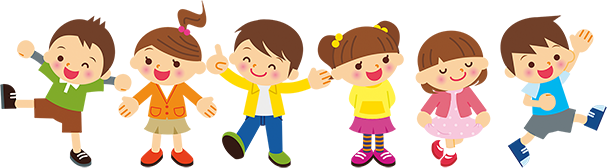 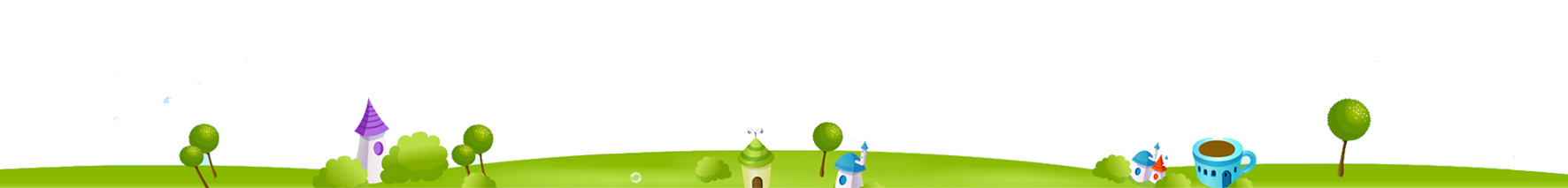 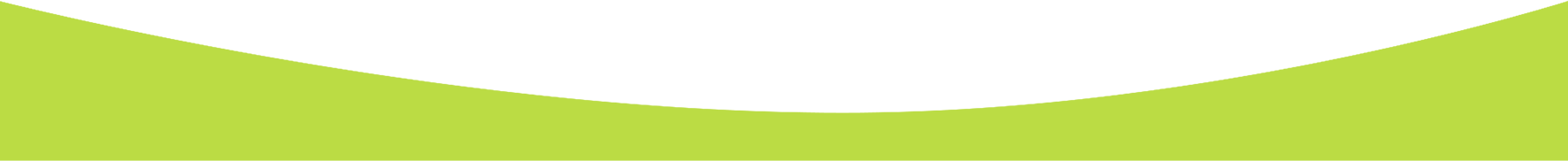 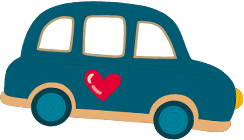 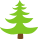 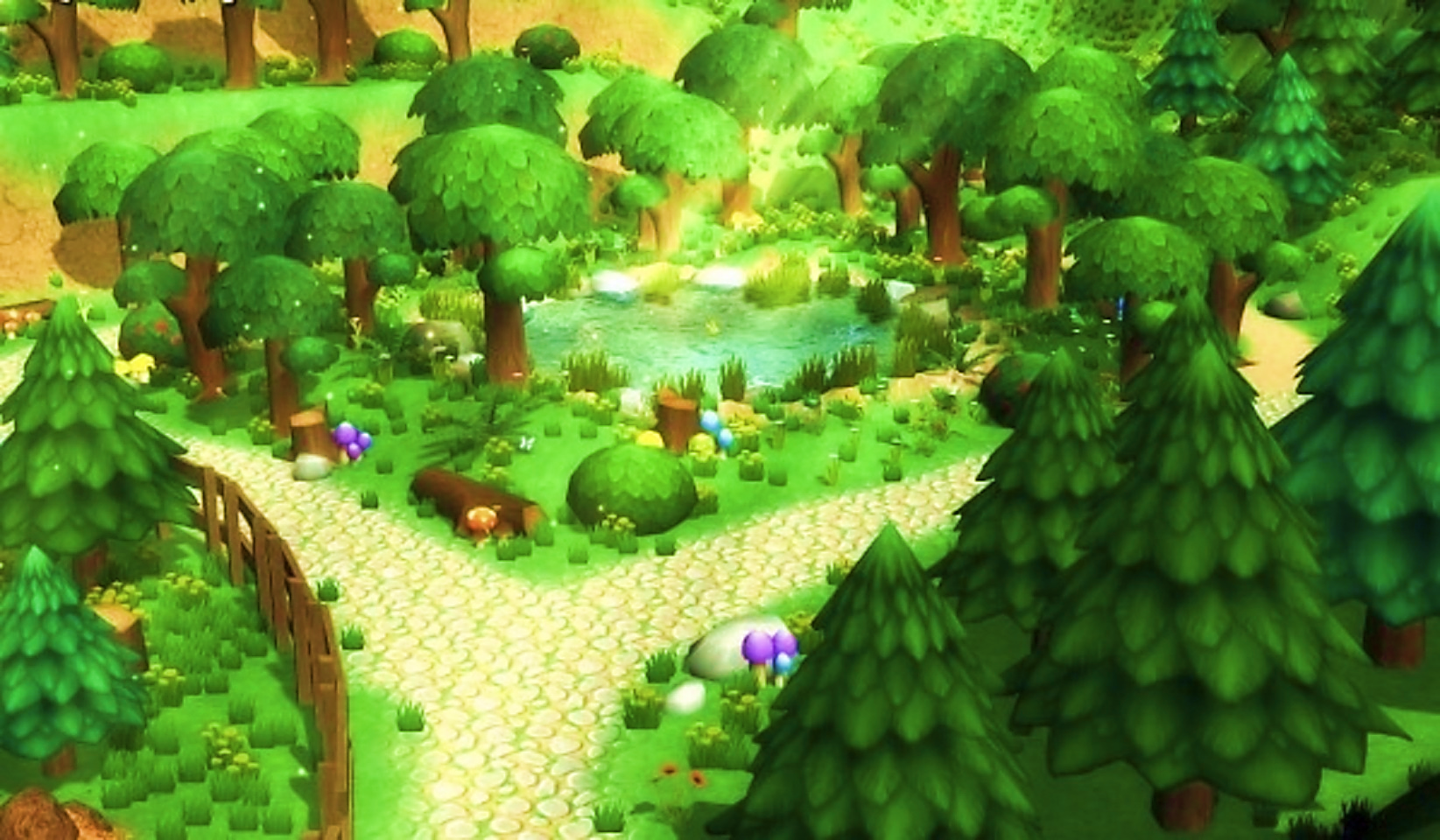 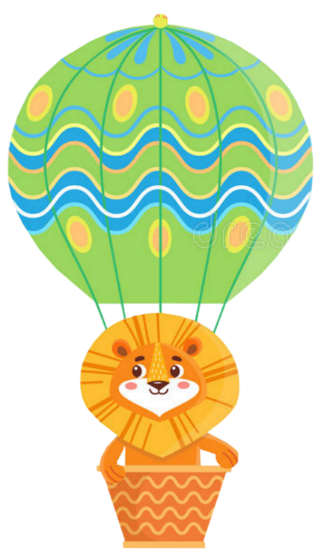 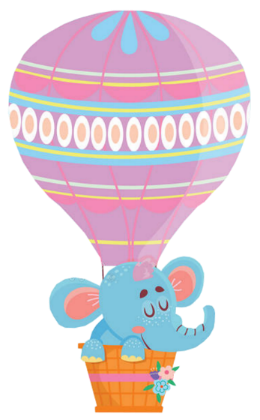 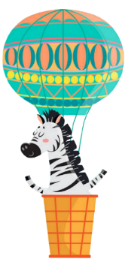 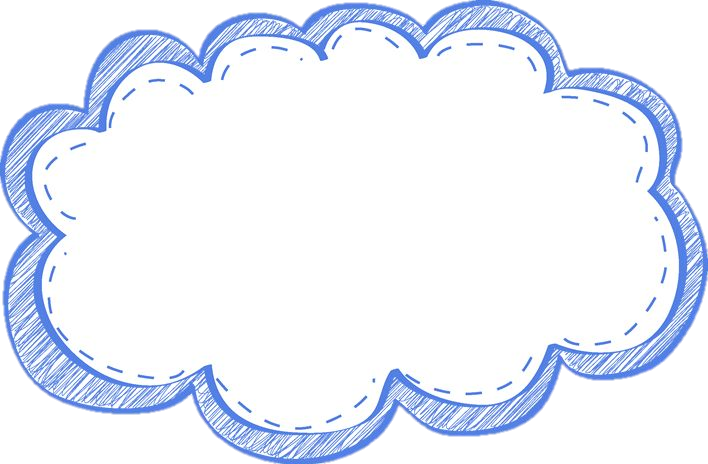 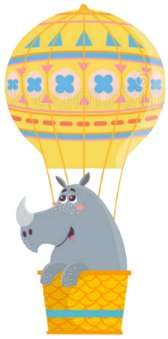 BAY LÊN NÀO
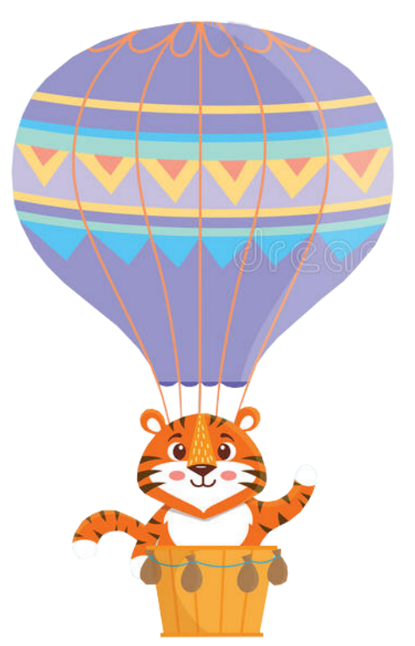 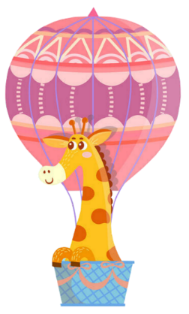 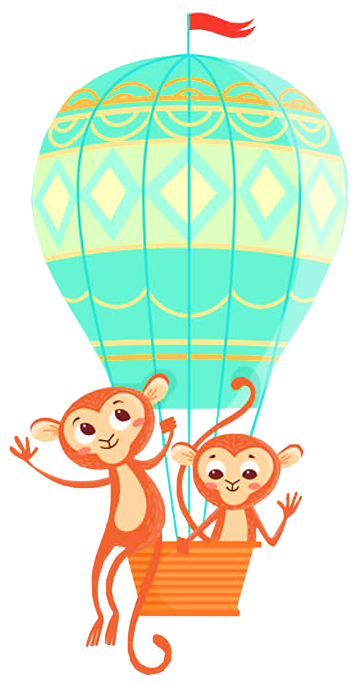 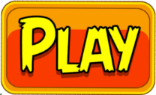 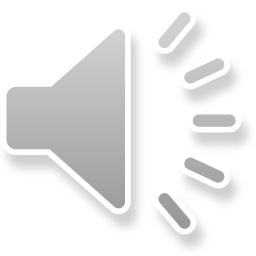 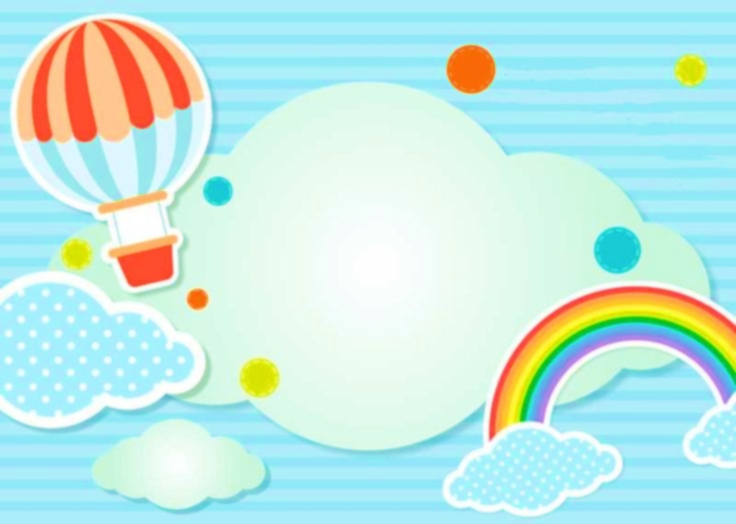 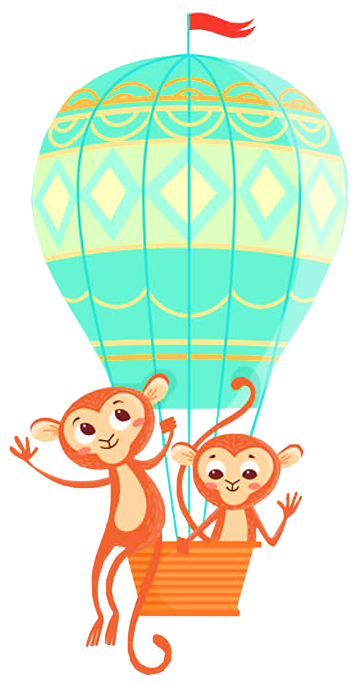 Con giúp các con vật thực hiện ước mơ bay lên bầu trời cao bằng cách đọc đúng tất cả các âm, tiếng, từ , câu sau.
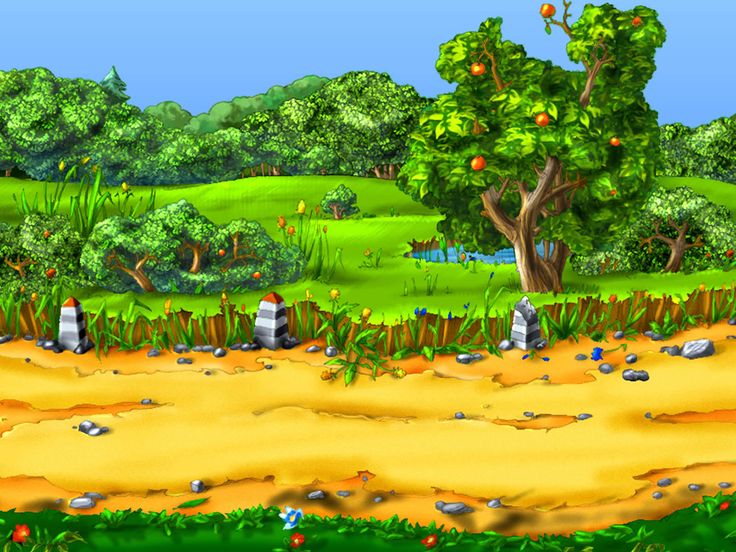 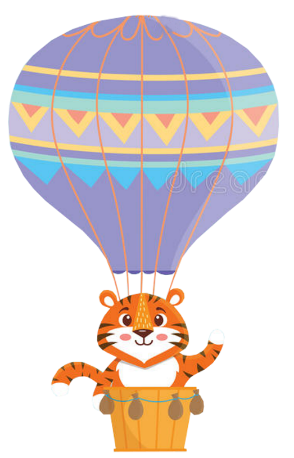 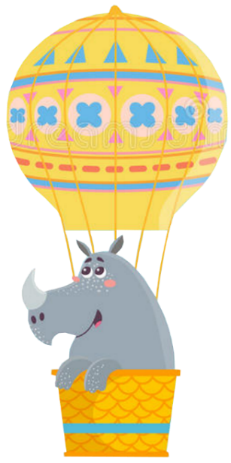 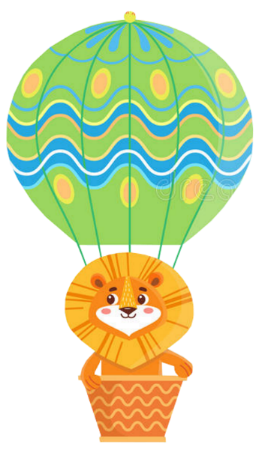 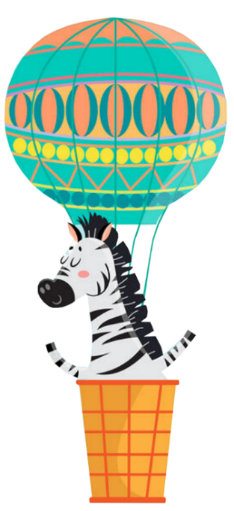 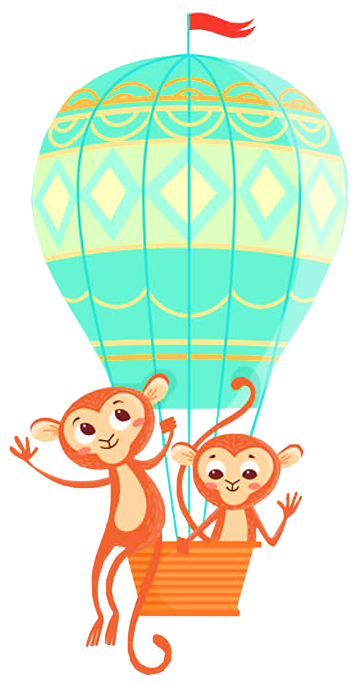 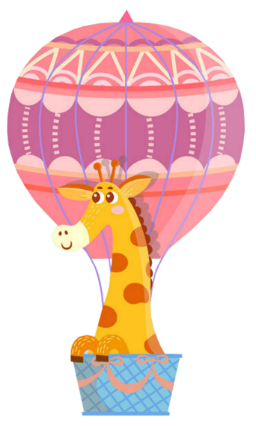 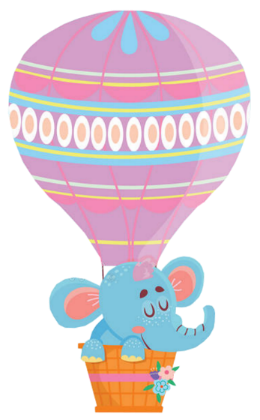 ngựa
cửa
đũa
rùa
dừa
cua
dựa
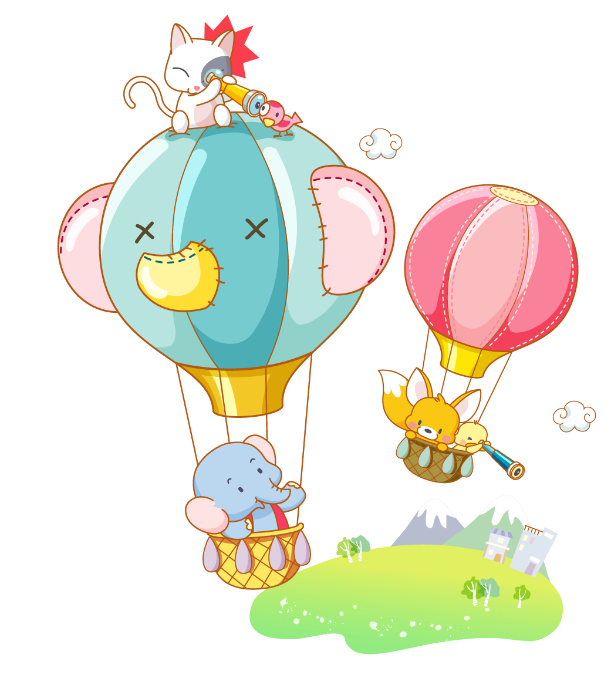 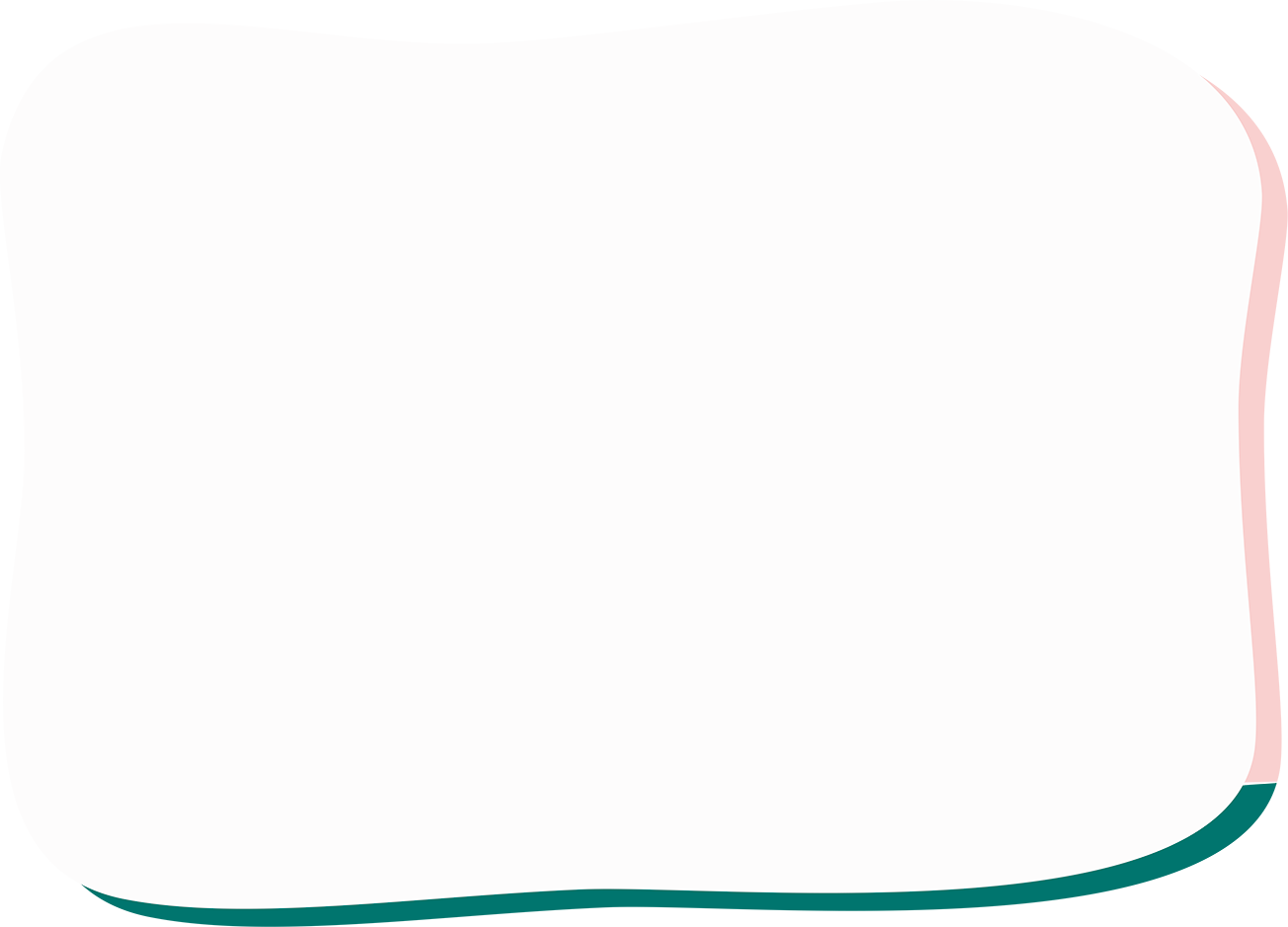 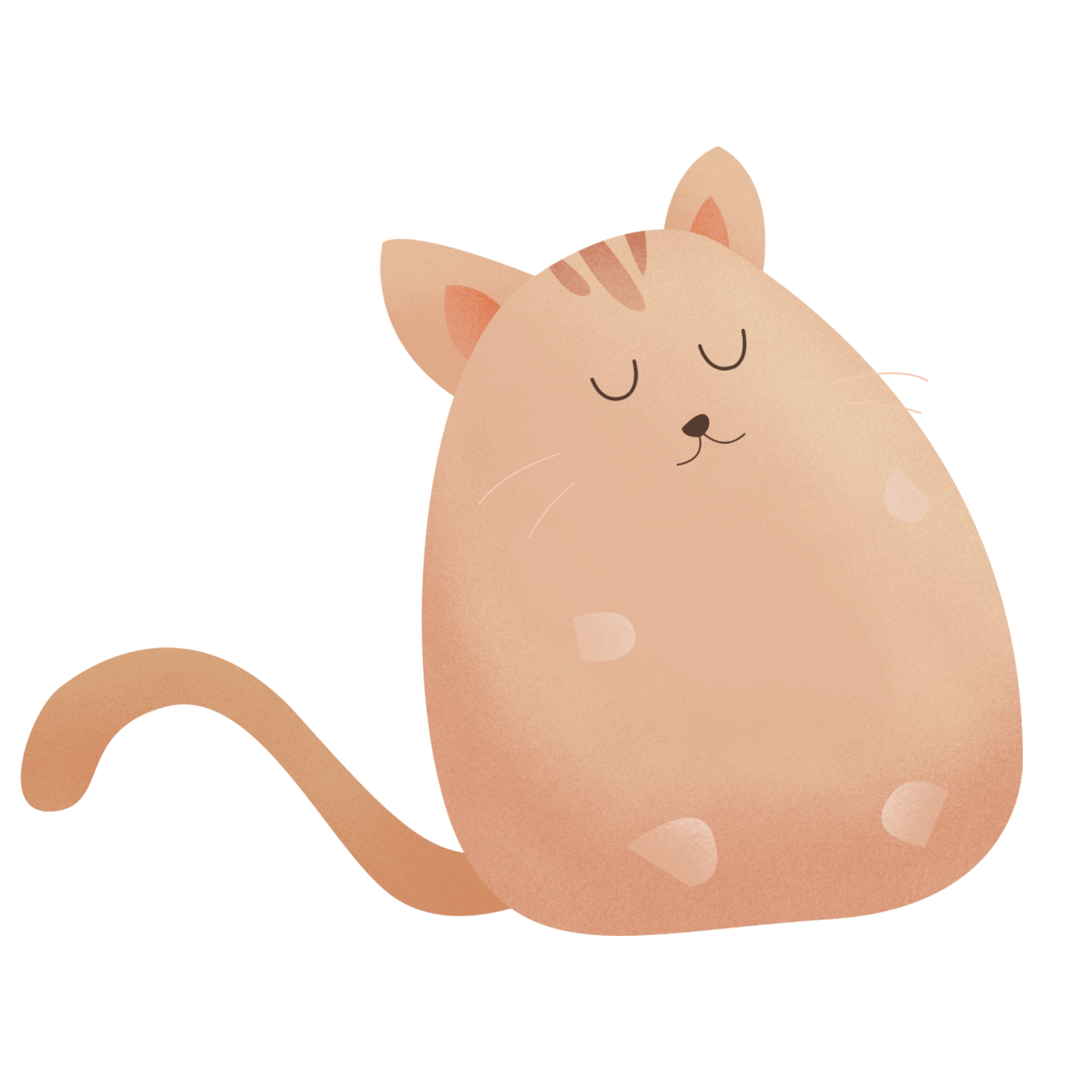 Bài 25: Ôn tập và kể chuyện
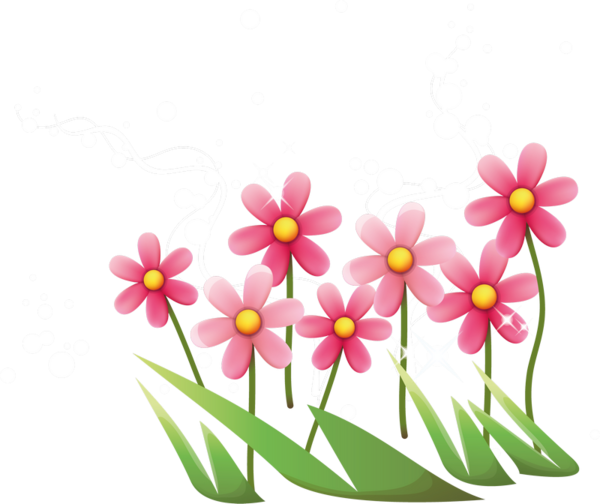 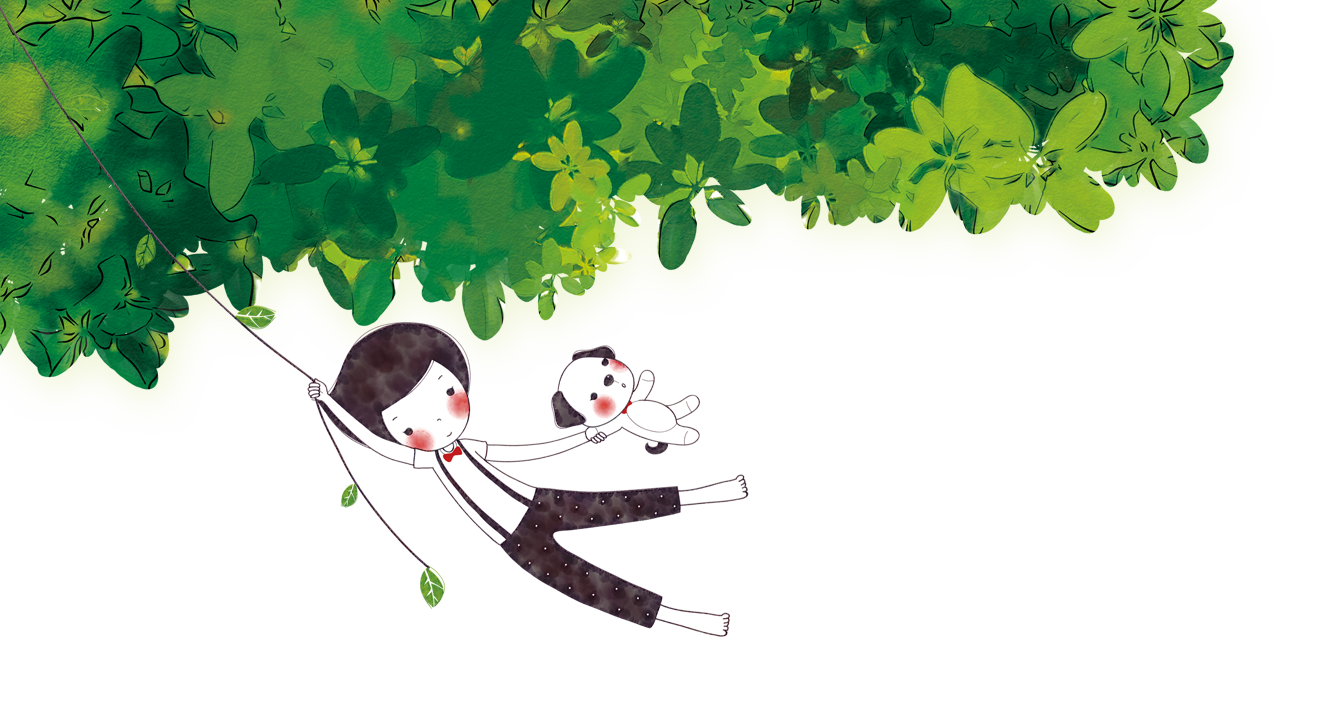 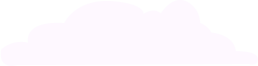 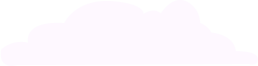 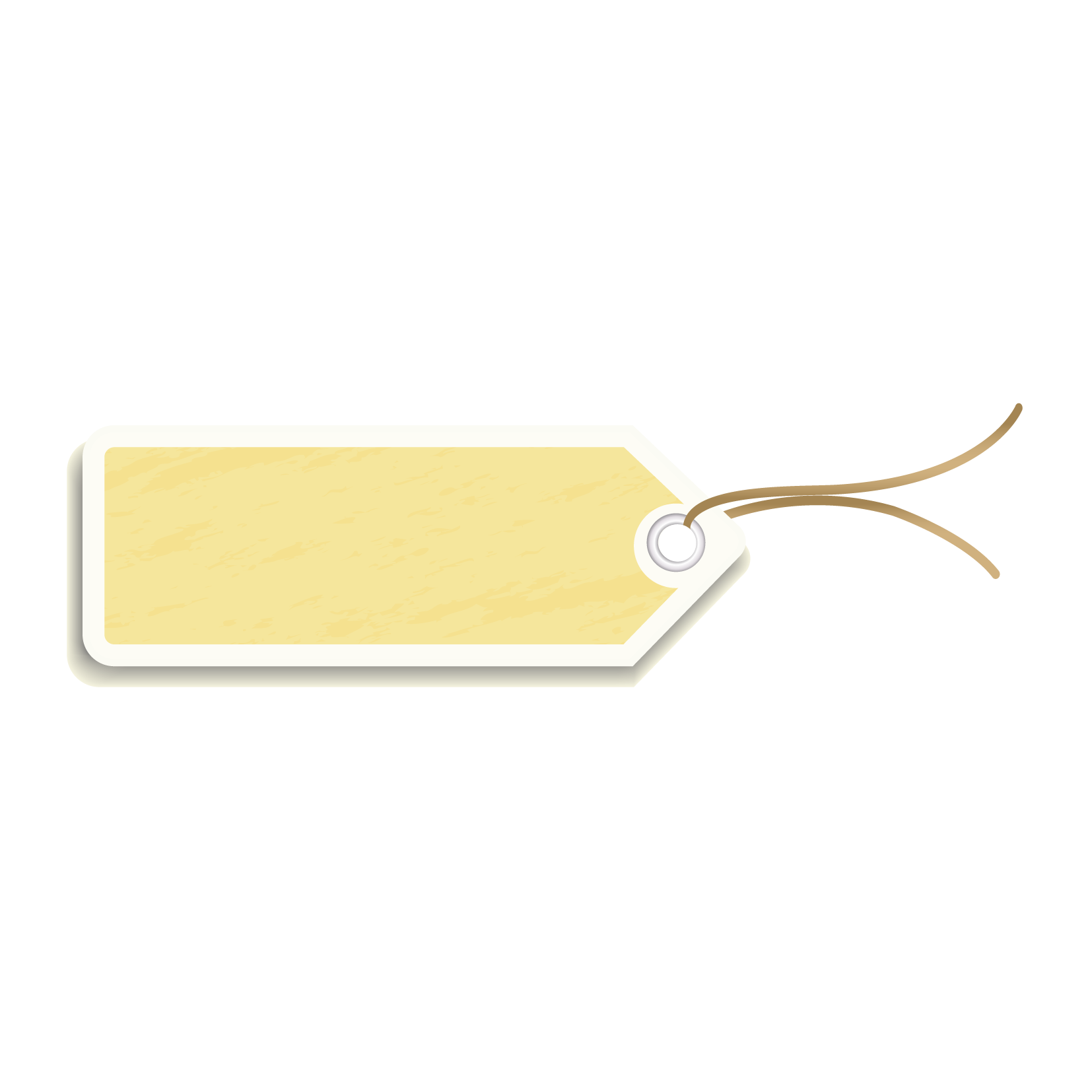 Tiết 1
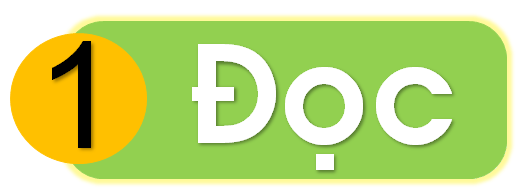 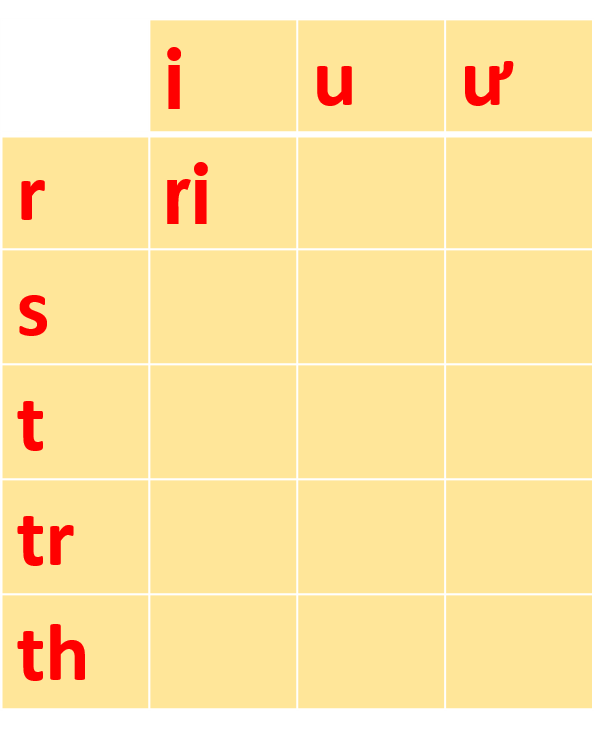 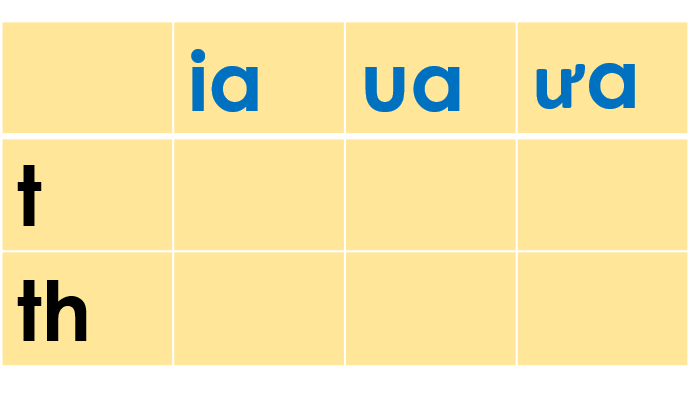 ru
rư
tưa
tia
tua
si
su
sư
thua
thưa
thi
ti
tư
tu
trư
tri
tru
thi
thu
thư
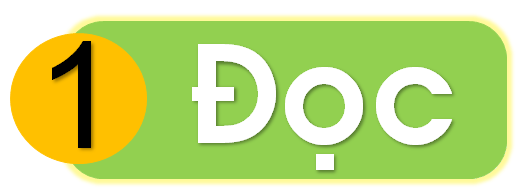 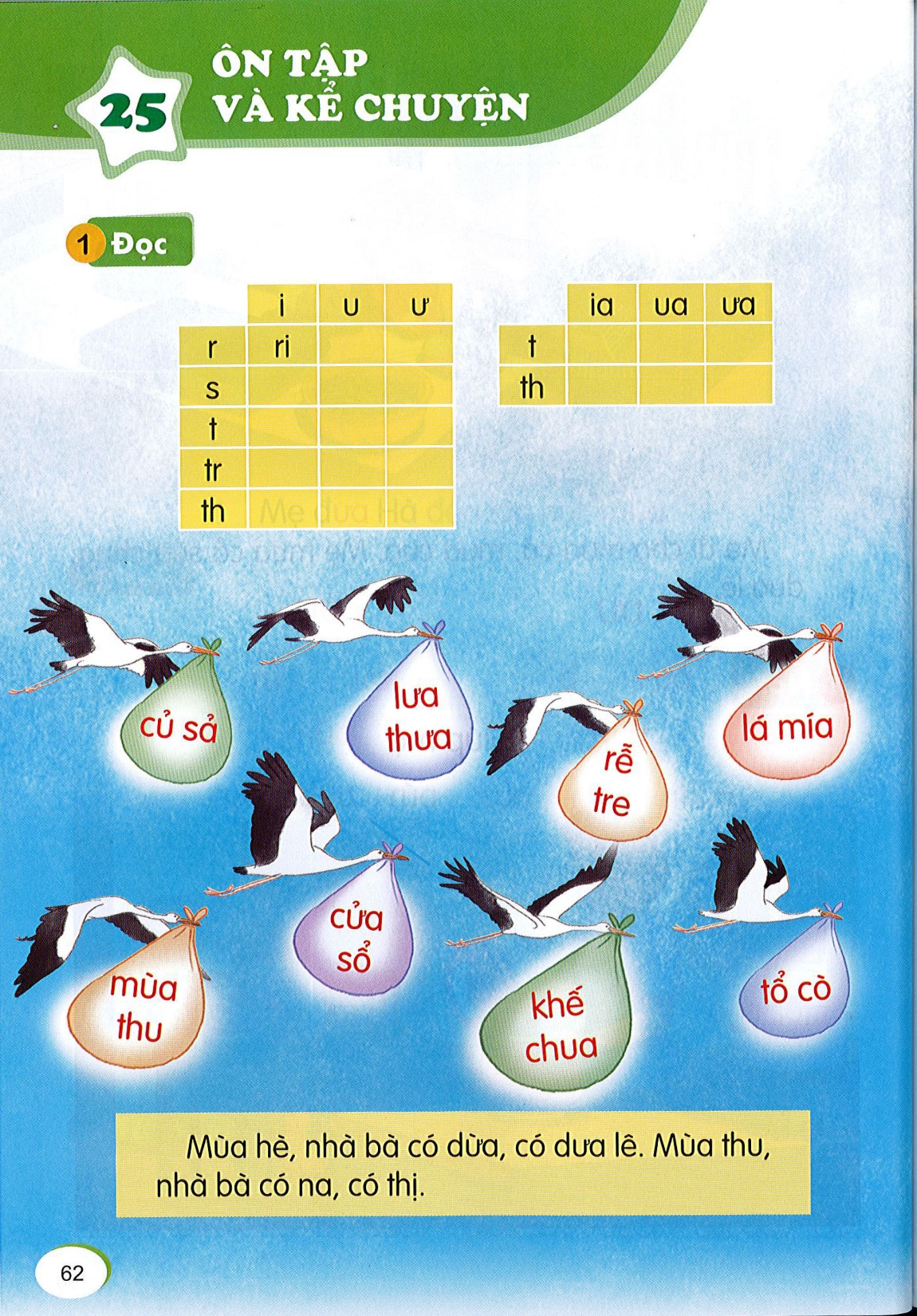 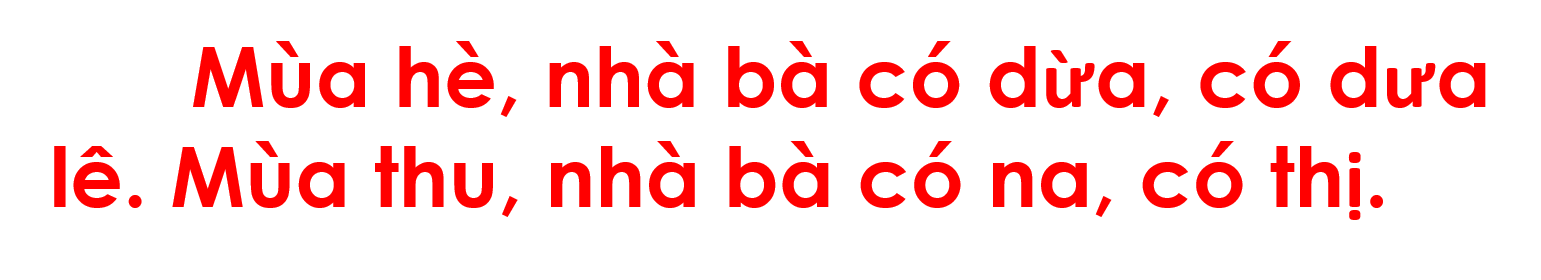 Tập viết
3
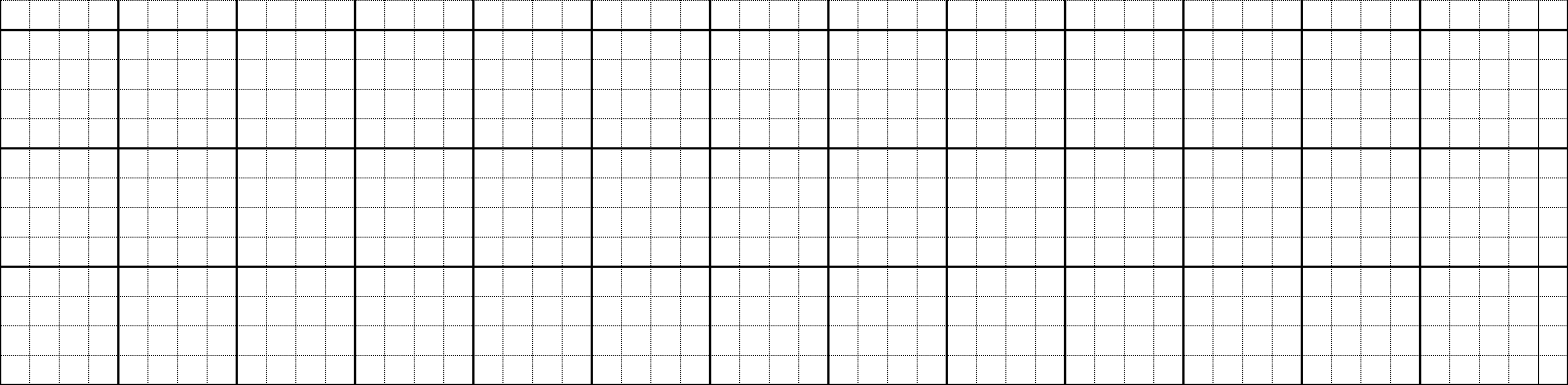 giữa mùa mưa lũ
[Speaker Notes: Bài giảng thiết kế bởi: Hương Thảo - tranthao121006@gmail.com]
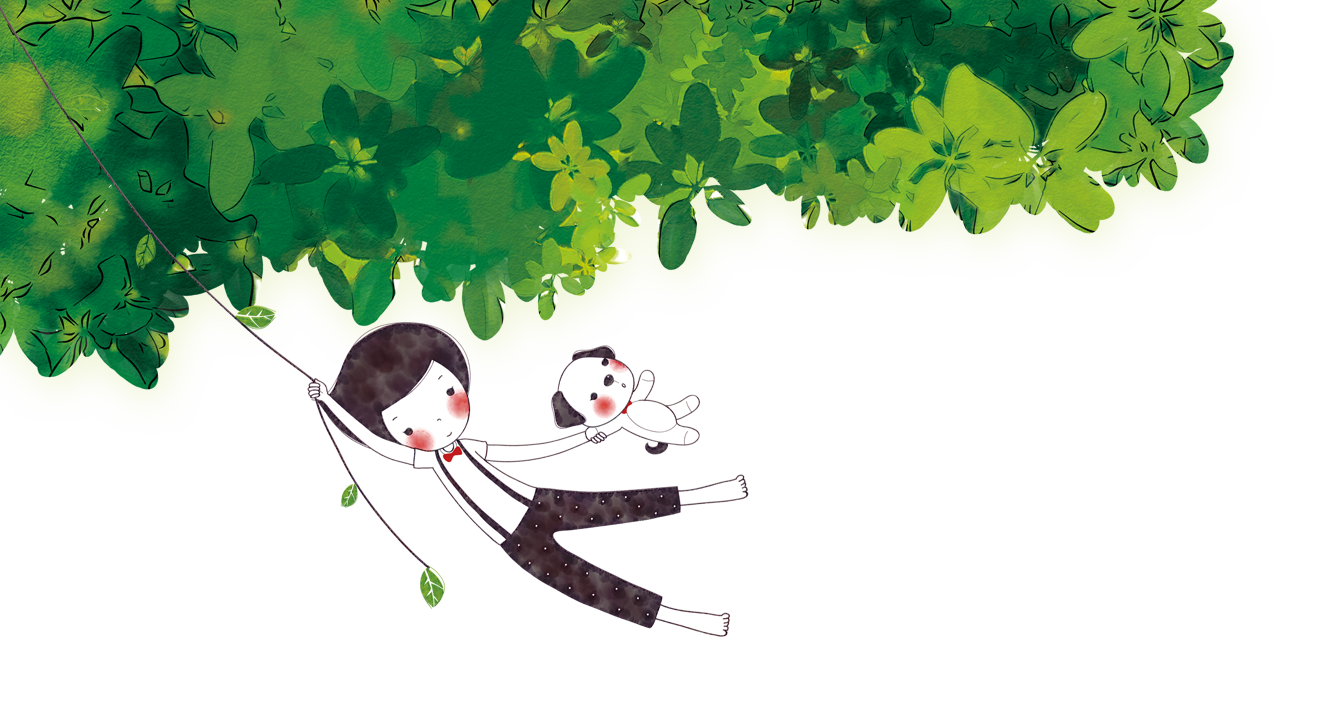 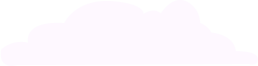 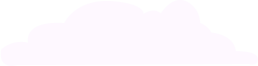 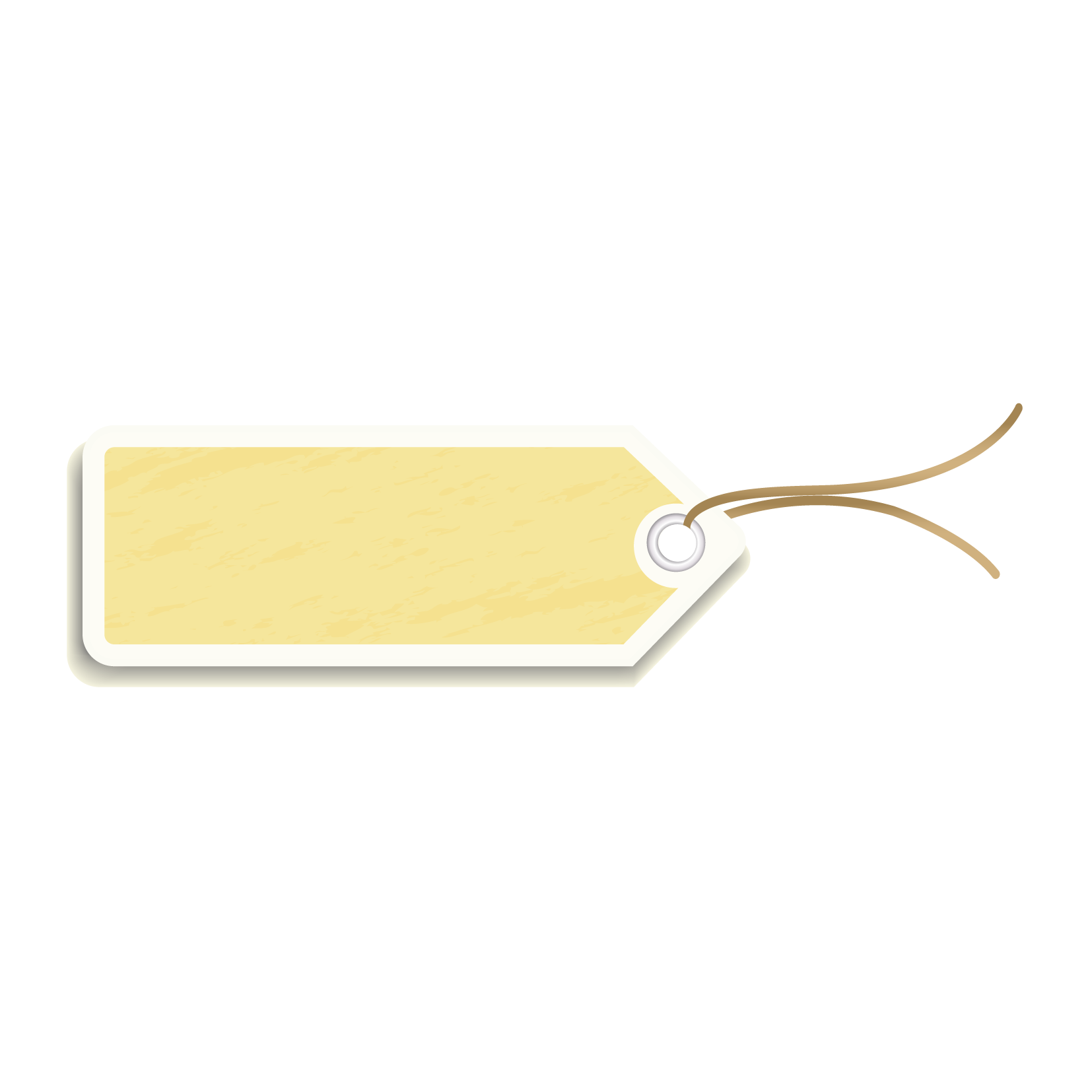 Tiết 2
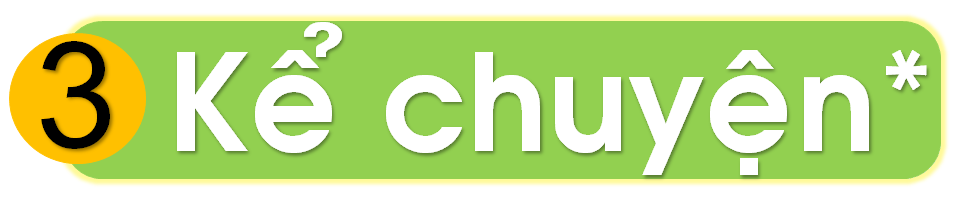 Chó sói và cừu non
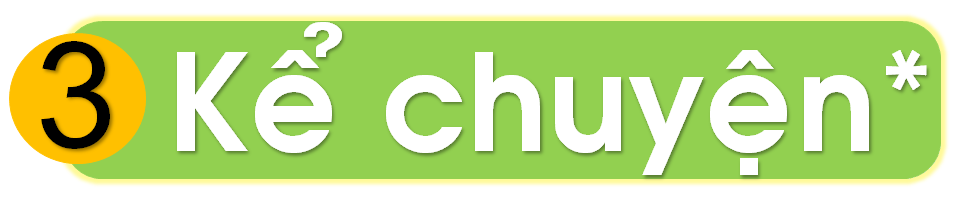 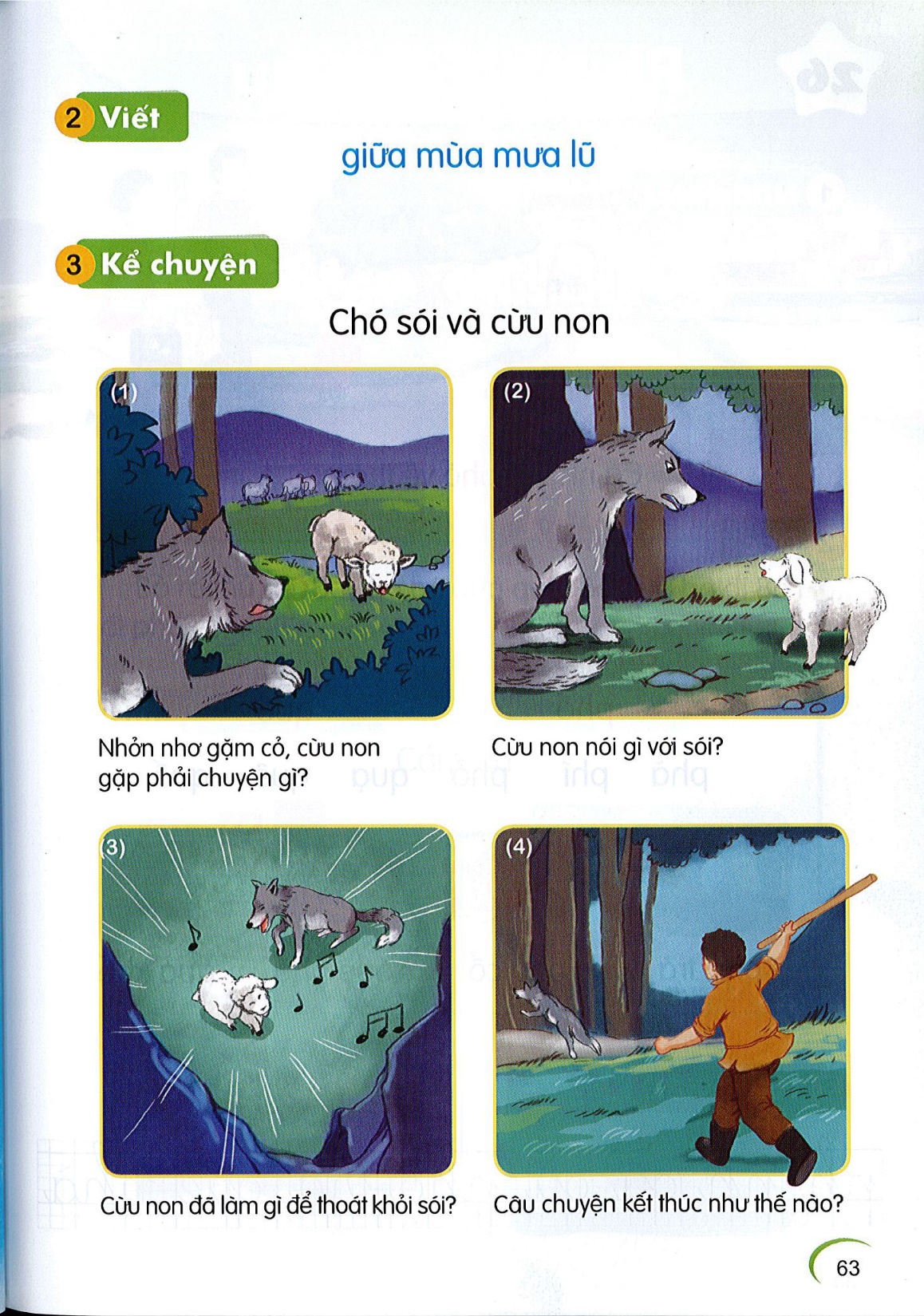 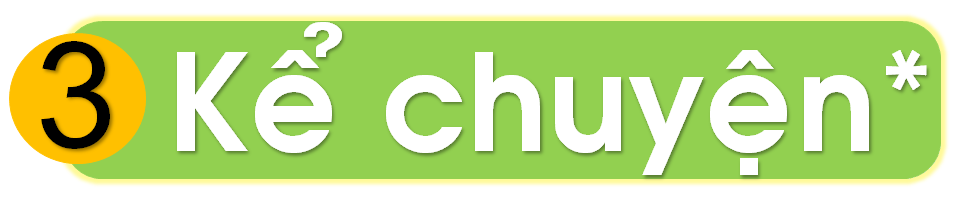 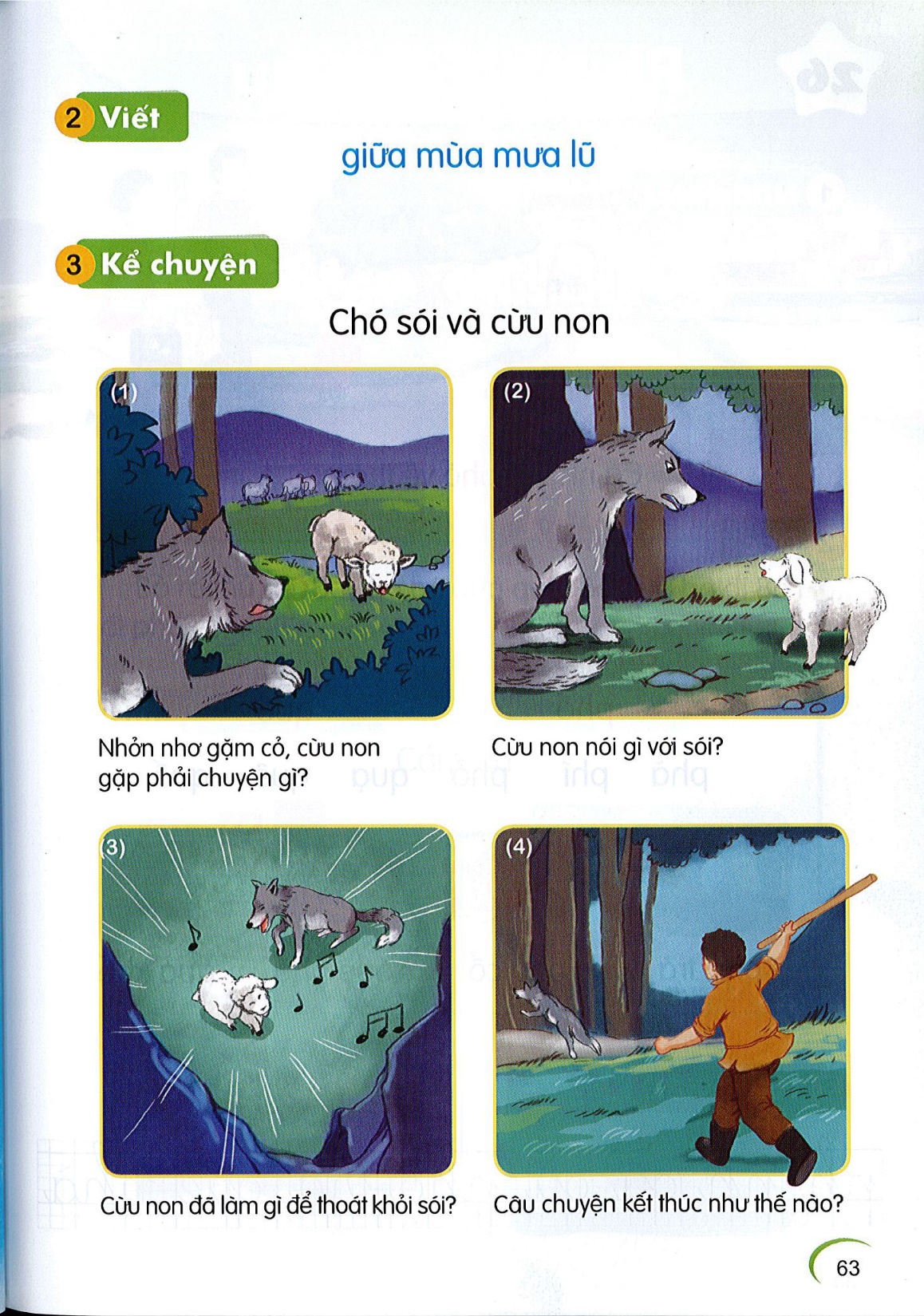 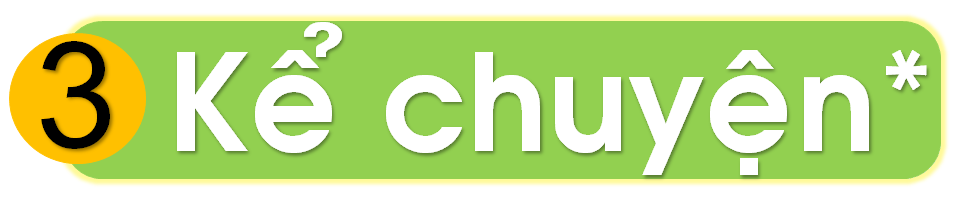 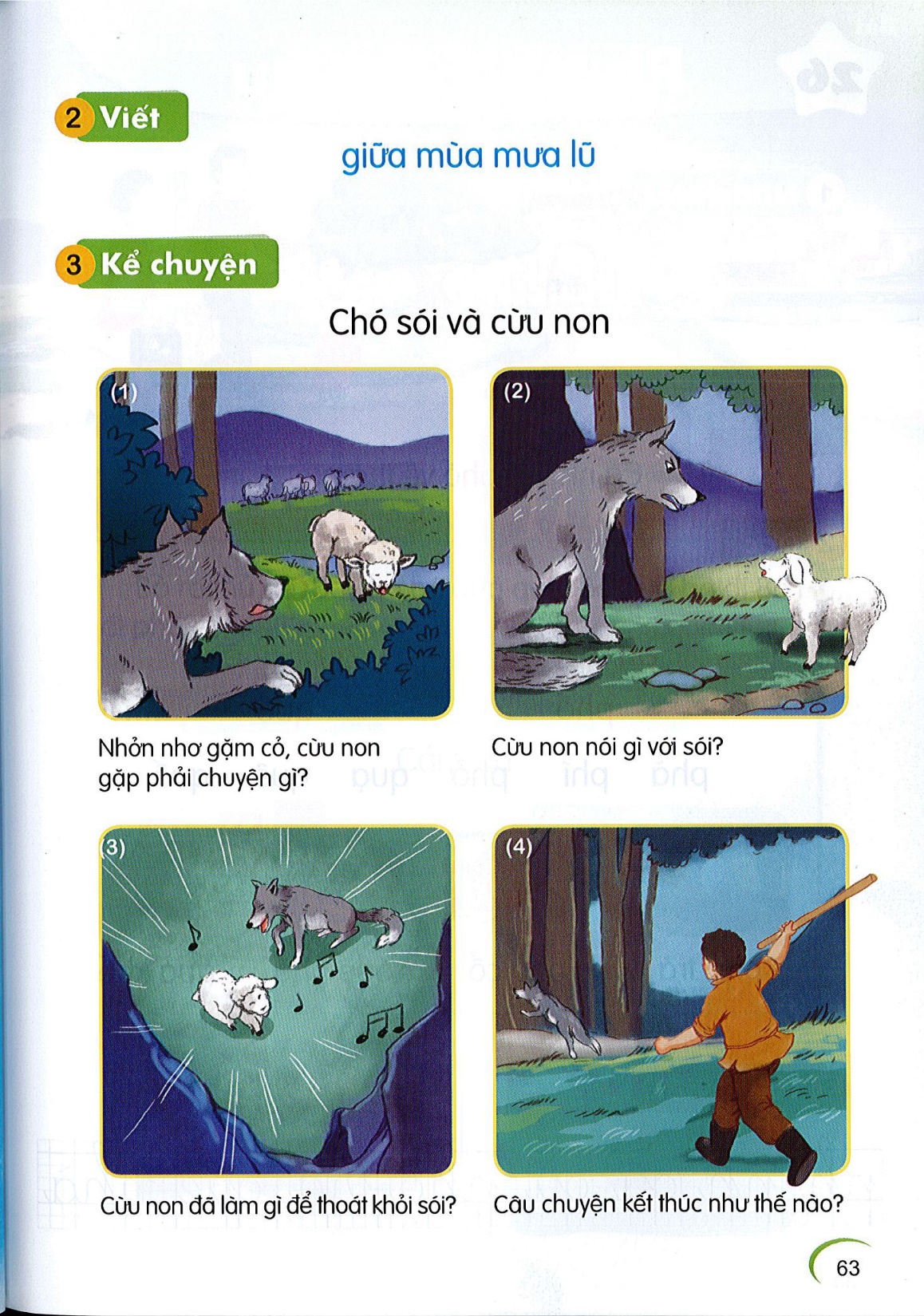 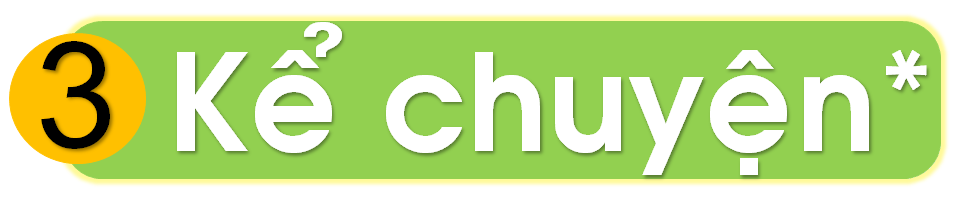 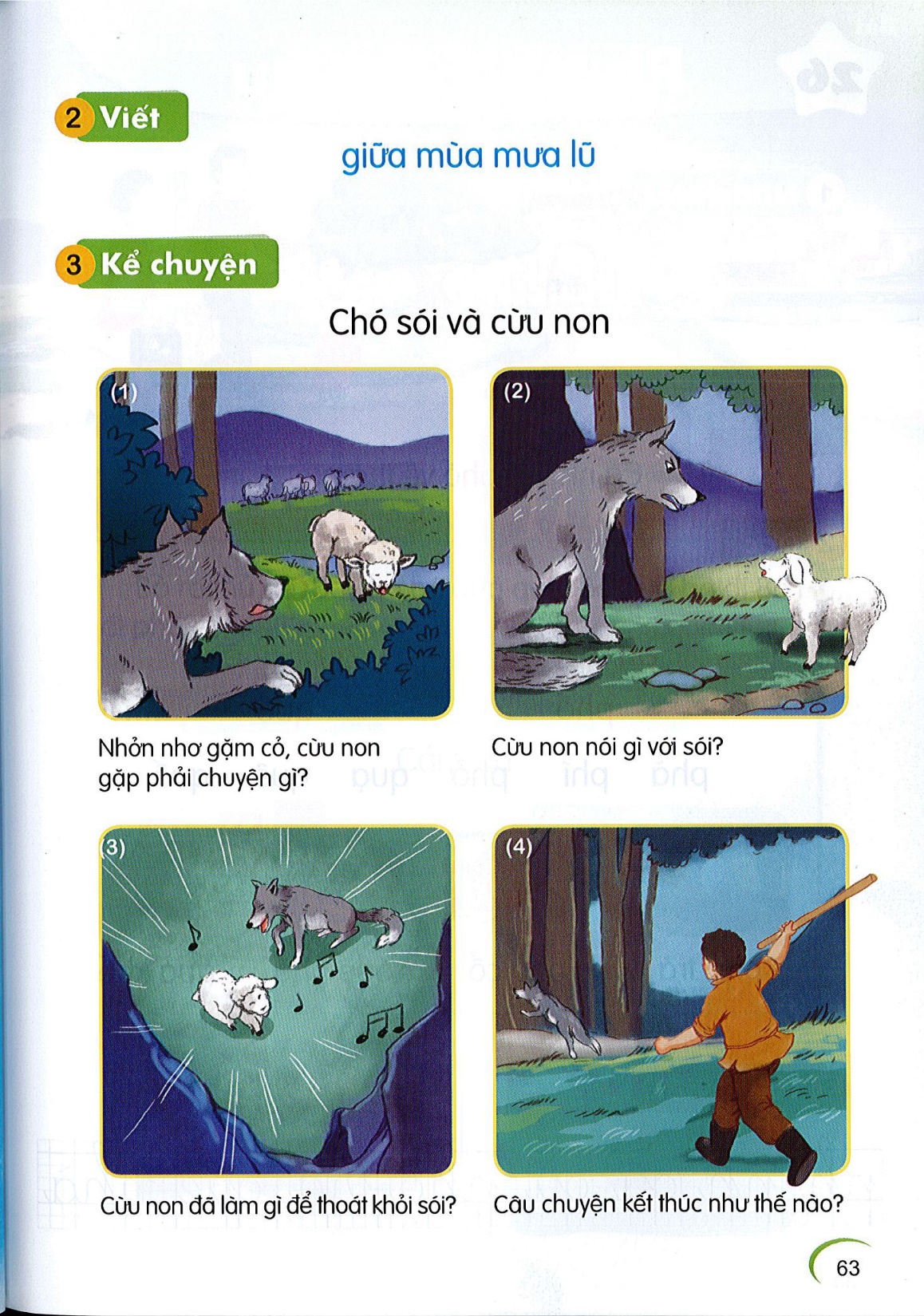 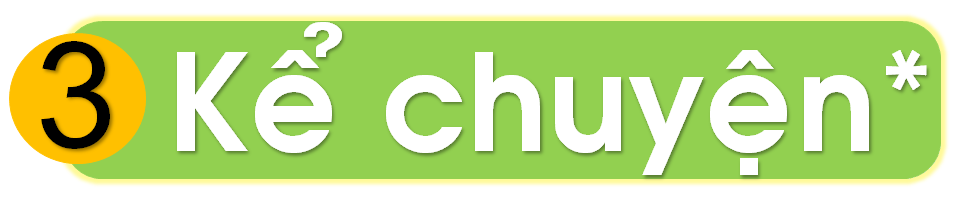 Chó sói và cừu non
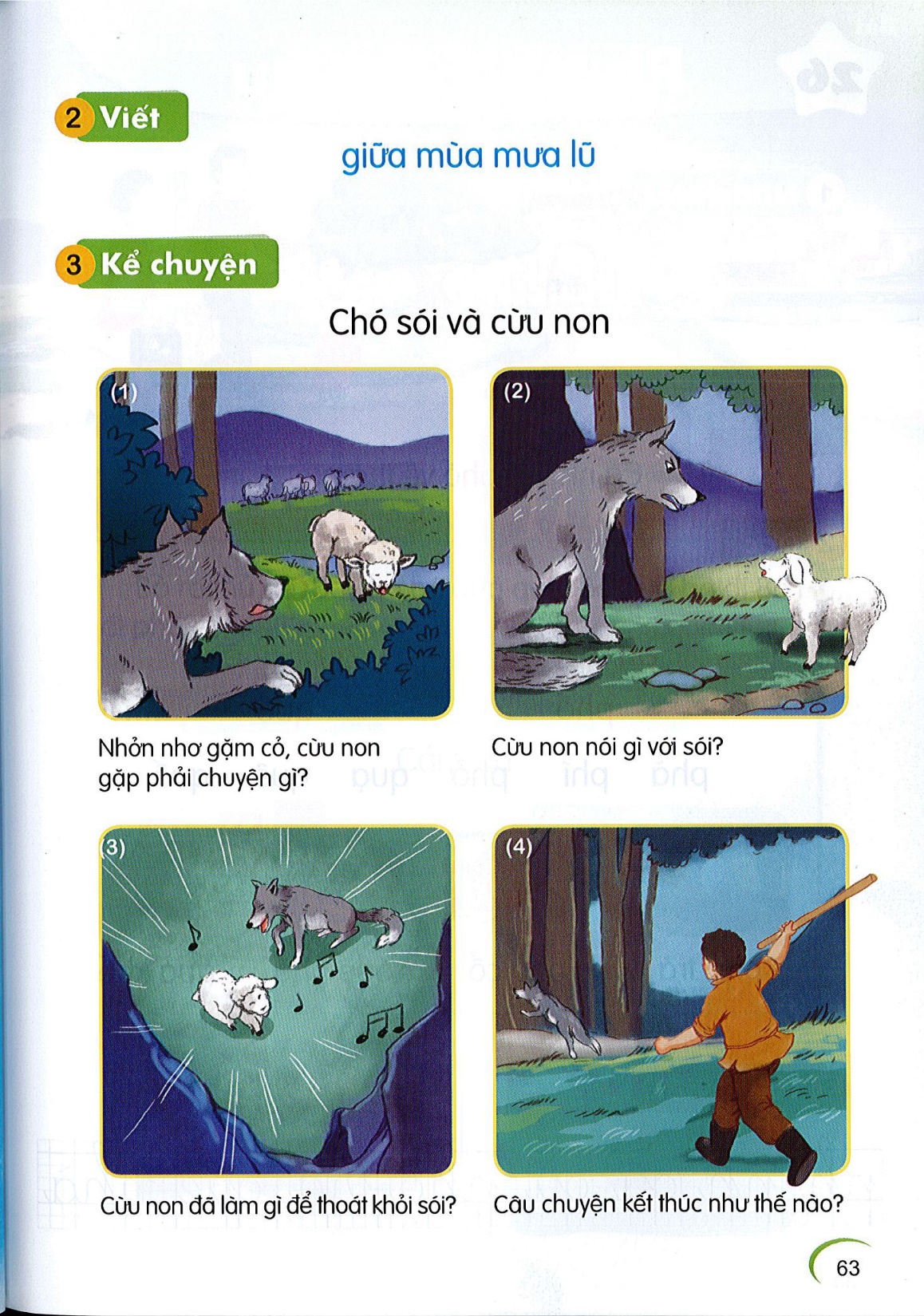 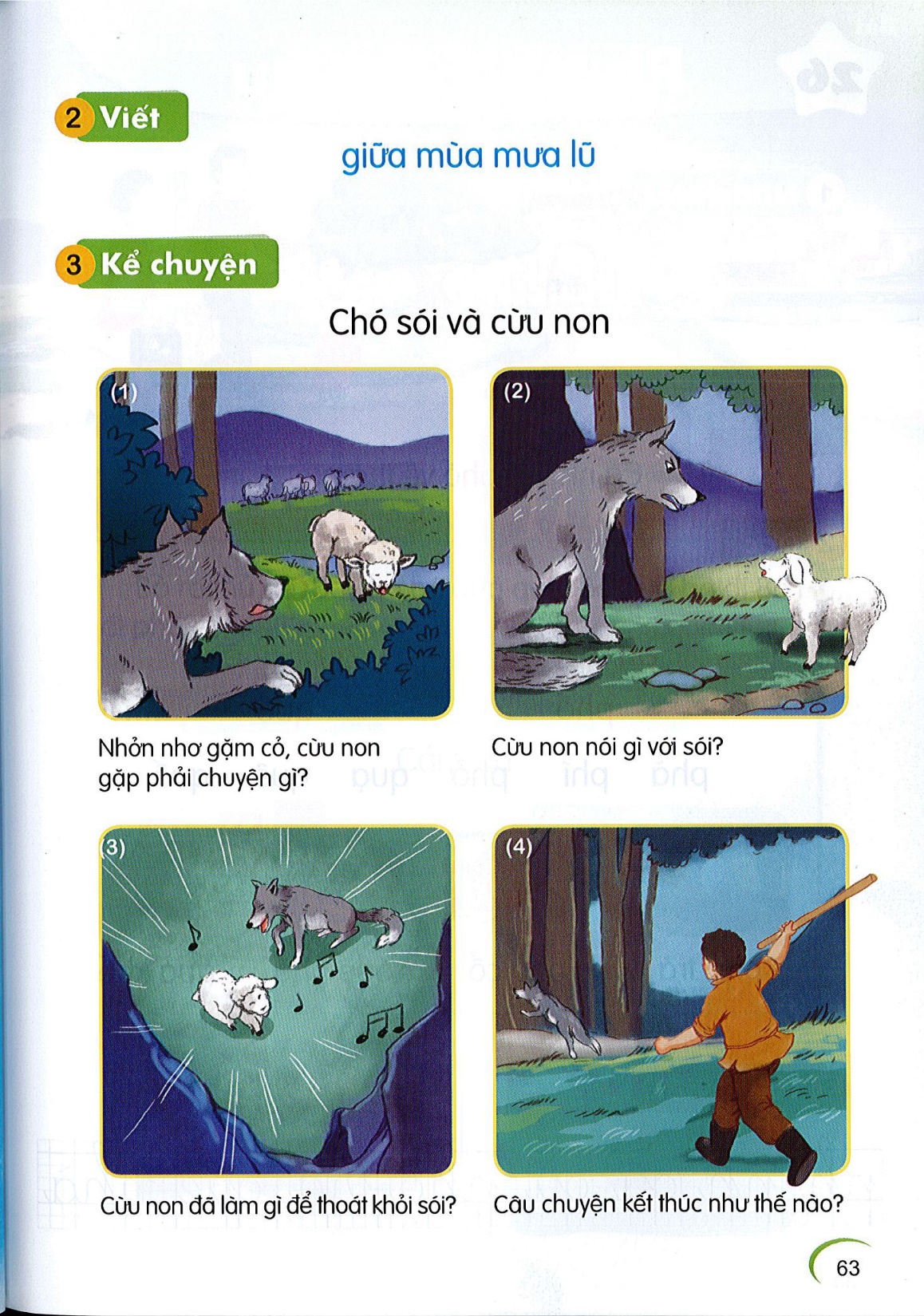 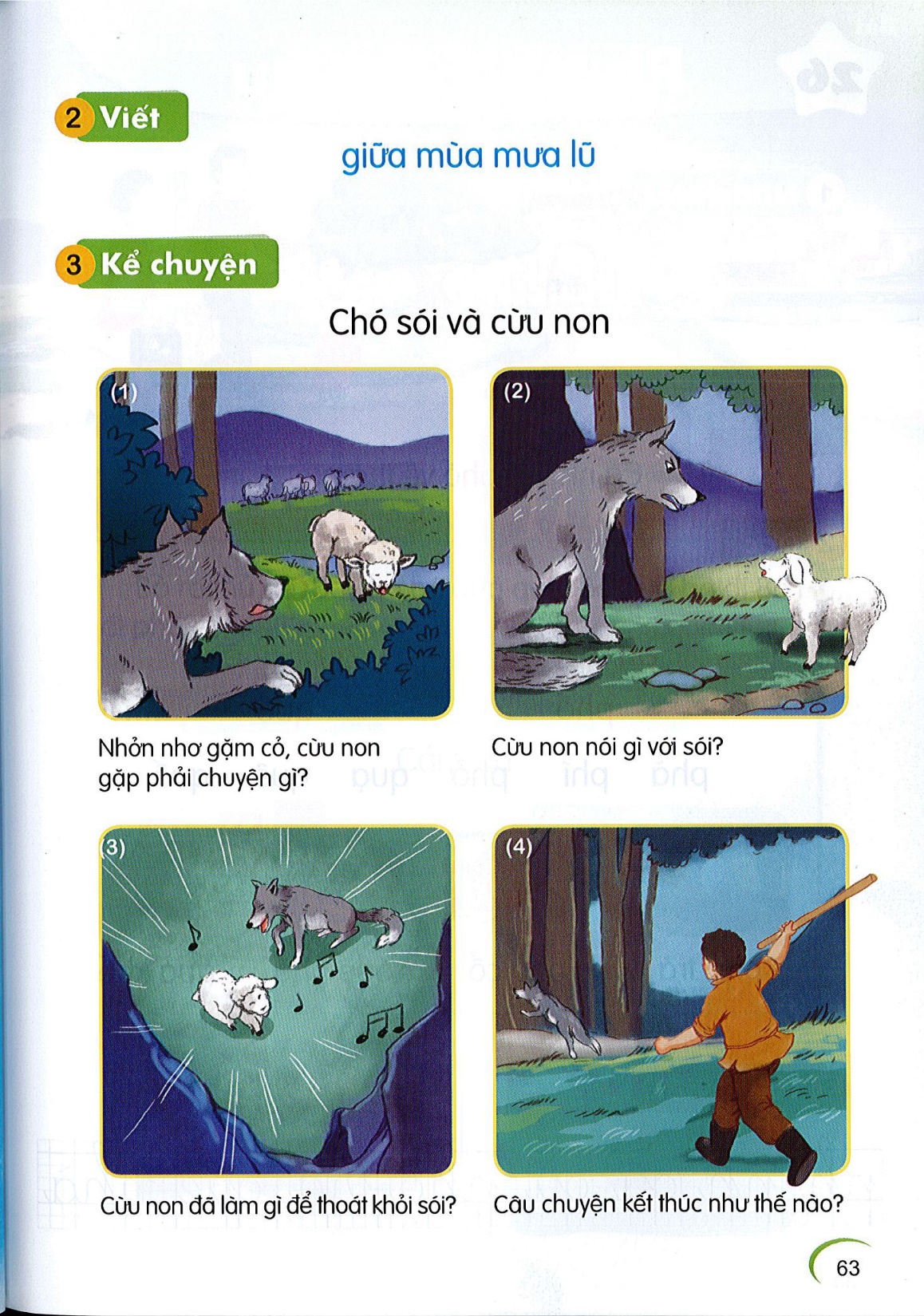 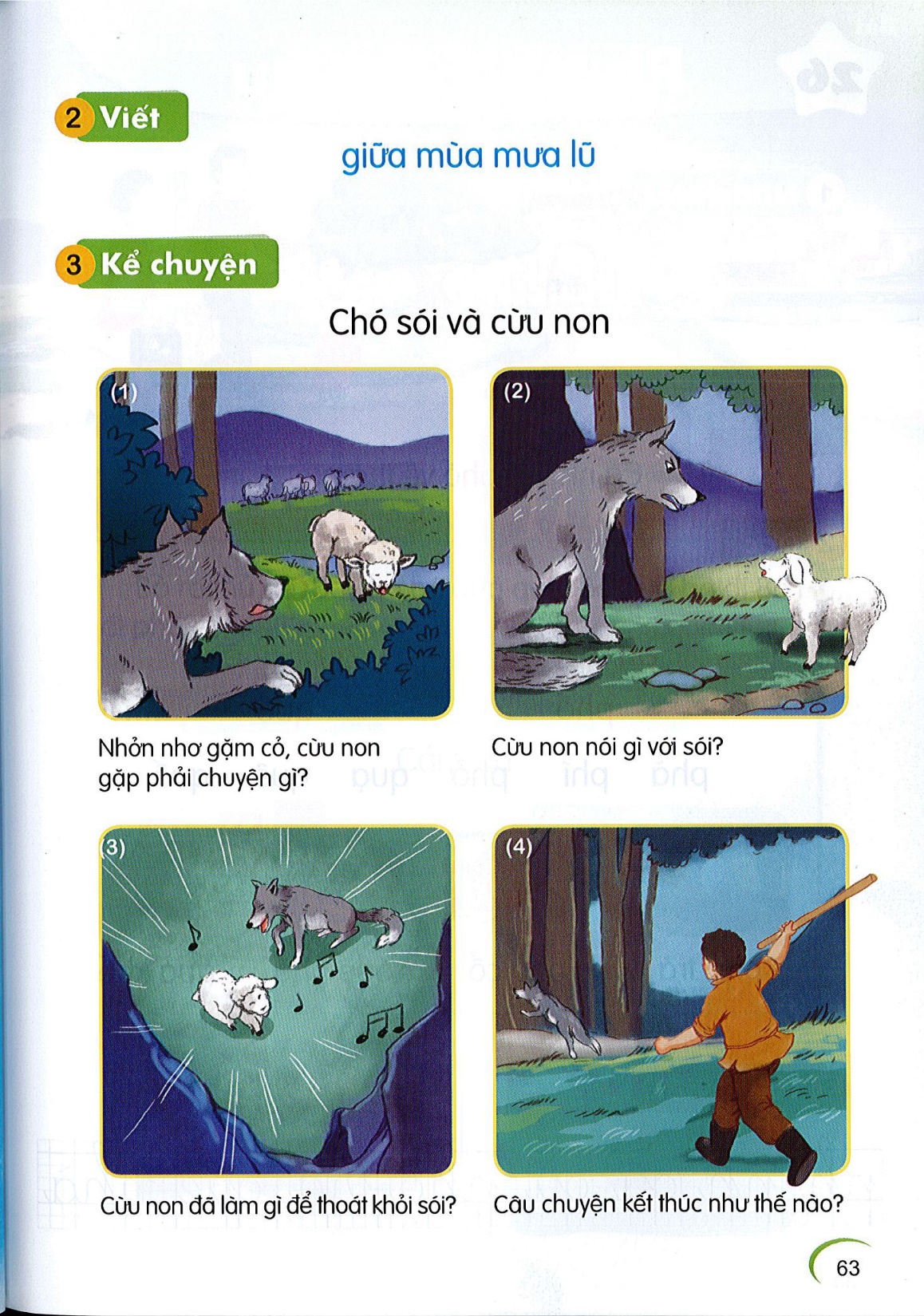 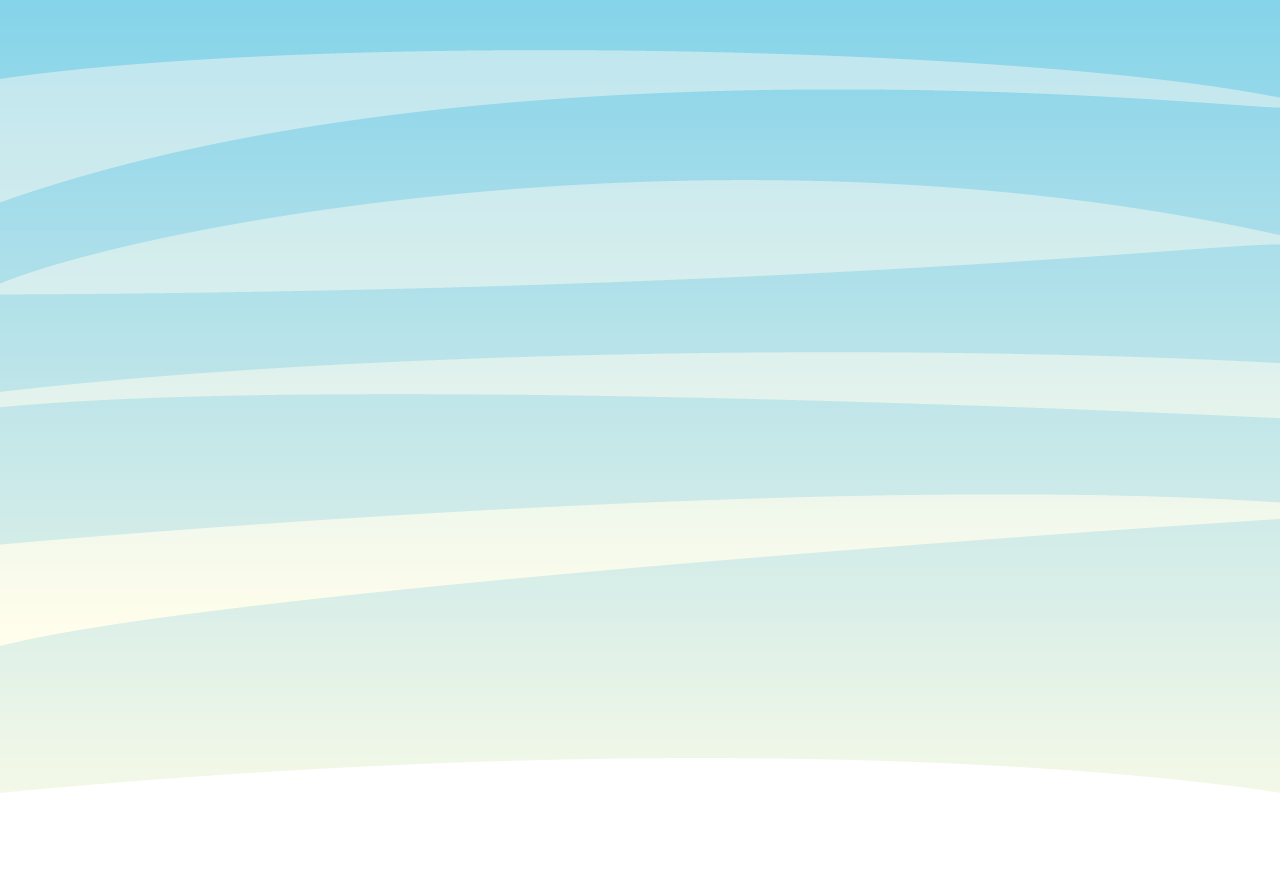 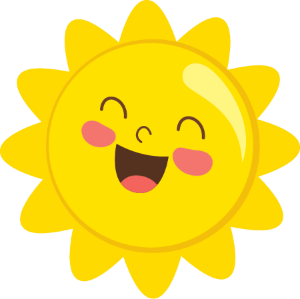 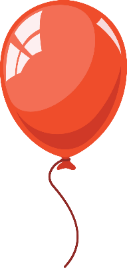 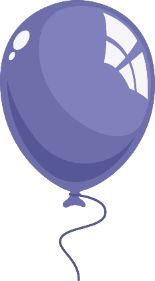 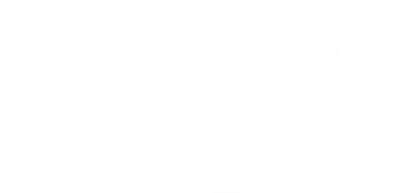 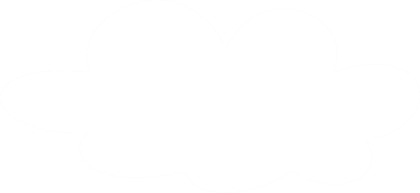 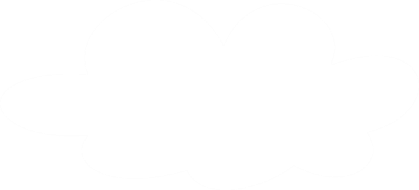 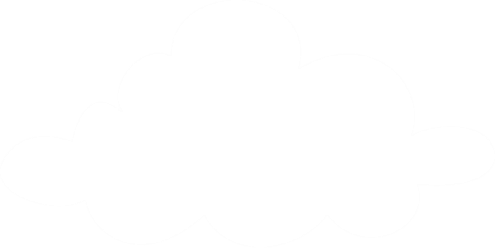 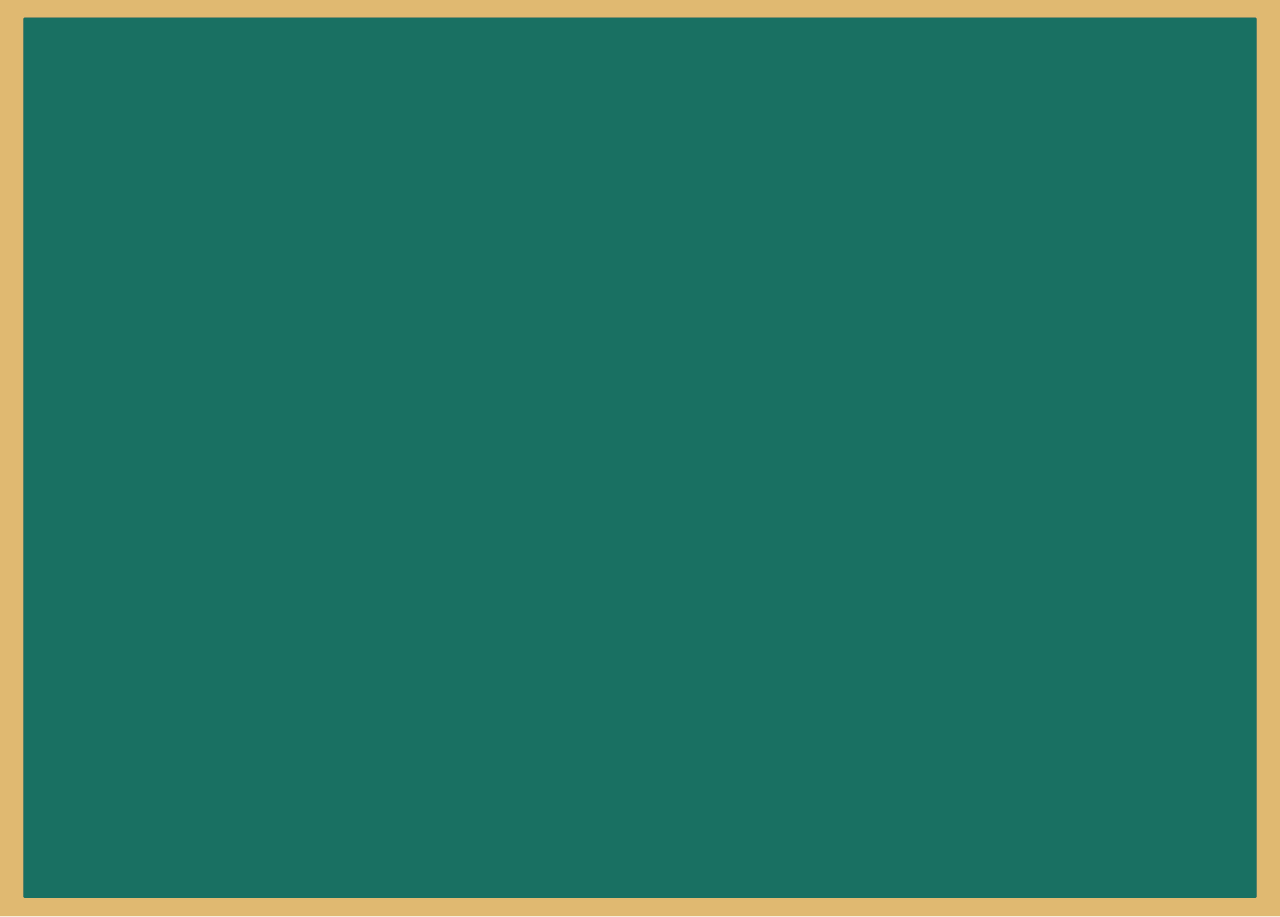 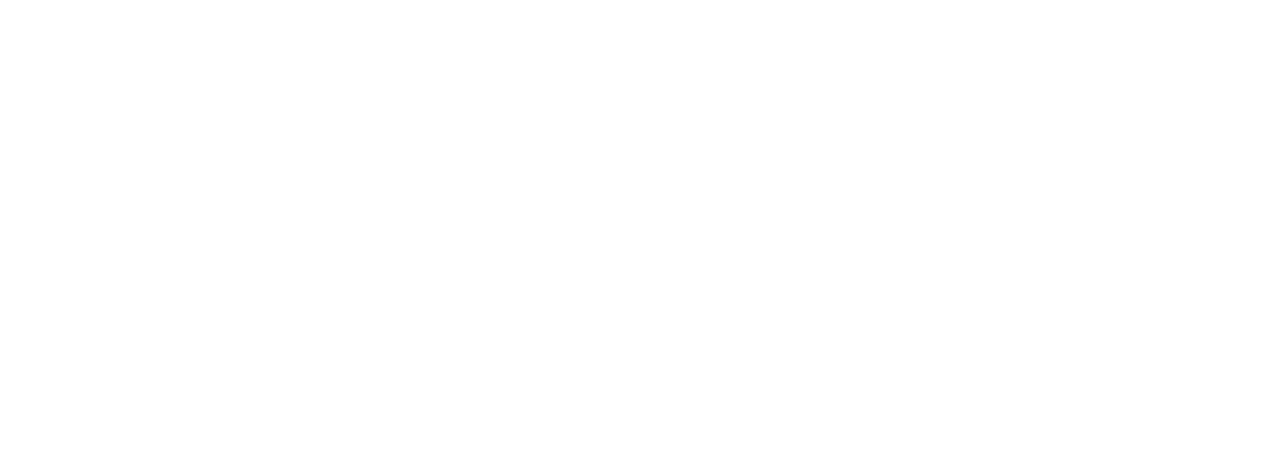 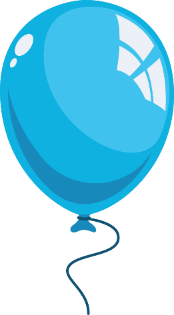 Qua câu chuyện trên, em rút  ra được bài học gì?
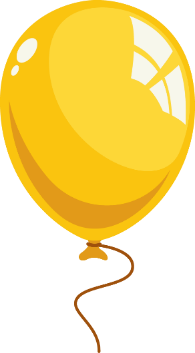 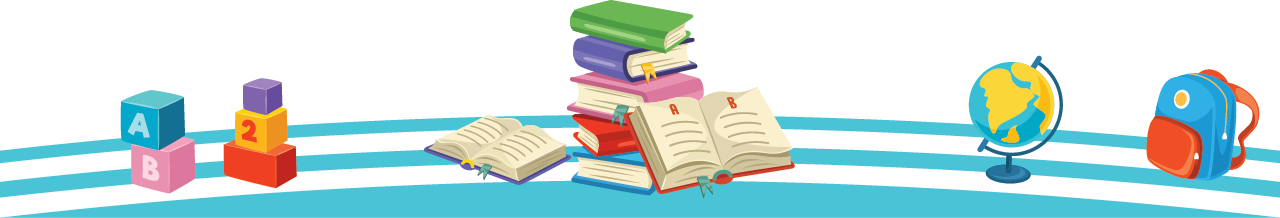 [Speaker Notes: Bài giảng thiết kế bởi: Hương Thảo - tranthao121004@gmail.com]
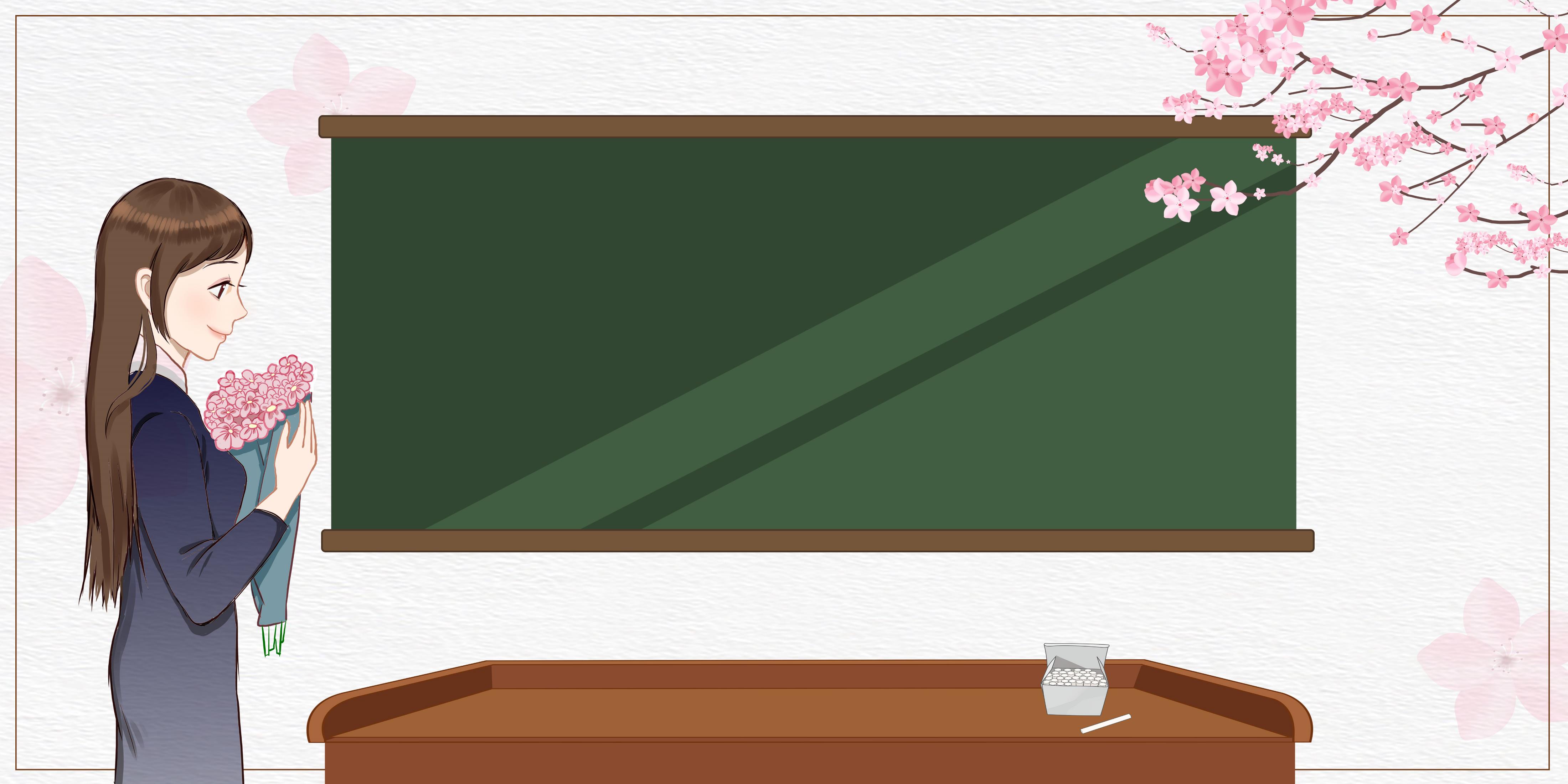 Hẹn gặp lại các em
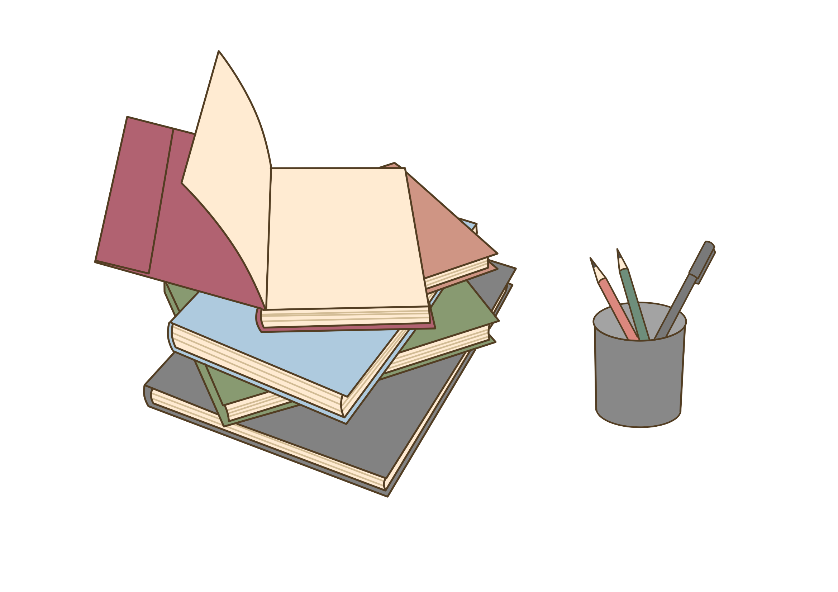